Non-Contact Forces Question
Explain what non-contact forces are and give examples.
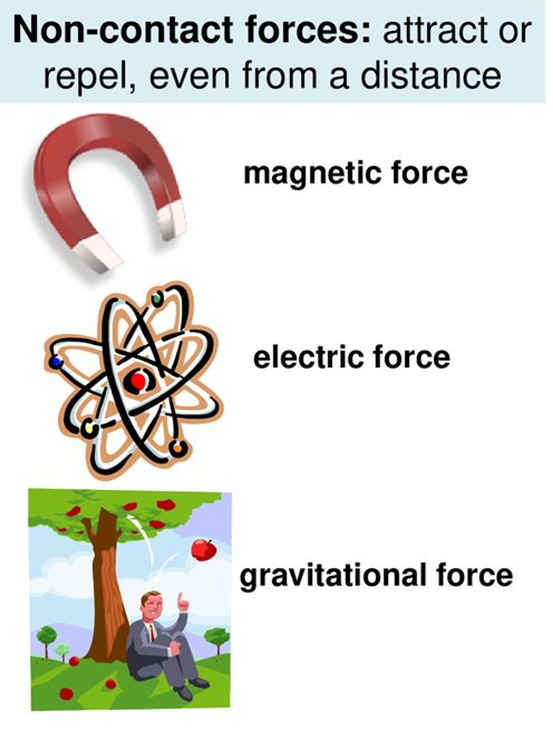 _______________________________________________________________________________________________________________________________________________________________________________________________________________________________________________________________________________________________________________________________________________________________________________________________________________________________________
Answer
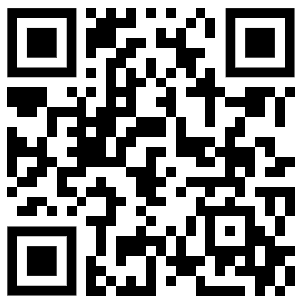 Link to video